Voc Codes
November 15, 2016
Perkins Update Webinar
What are Voc Codes?
Used to track Federal expenditures across purposes
Voc Codes are used in conjunction with your local plan to categorize spending
It aligns with the nine required activities

Description of each of the Voc Codes & Purpose codes can be found in the Chart of Accounts
http://www.nccommunitycolleges.edu/sites/default/files/finance-operations/budget-accounting/accounting-procedures-manual/apm_section_2_0.pdf
Voc Codes Continued
10 – Academic Integration/Secondary-Postsecondary Links
Local plan section 1 & 2 
11 – All Aspects of Industry
Local plan section 3
12 – Use of Technology/Professional Development
Local plan section 4
13 – Administration
Limited to 5% of your allotment
14 – Modernization and Expansion
Local plan section 7
Voc Codes Continued
15 – Services and Activities/Direct Assistance to Students
Voc Code 15 can only be used with Purpose Code 510
Limited to no more than 10% of your allotment
16 – Equipment
17 – Guidance and Counseling
18 – Nontraditional Training and Employment
Local plan section 9
19 – Student Supportive Personnel
Voc Code 15 can only be used with Purpose Code 510
Example of Local Plan & Budget Alignment
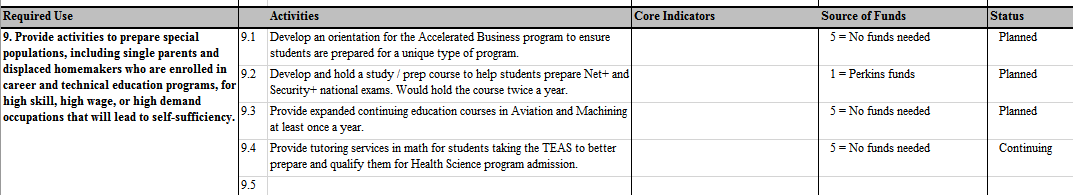 A voc code of 18 would be appropriate for this activity
Example of Local Plan & Budget Alignment Continued
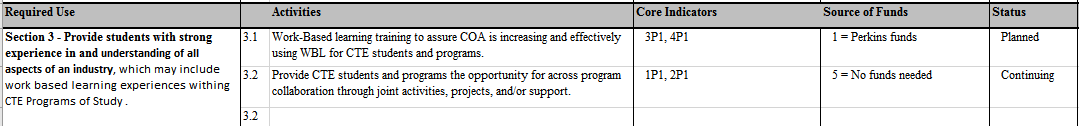 A voc code of 11 would be appropriate for this activity
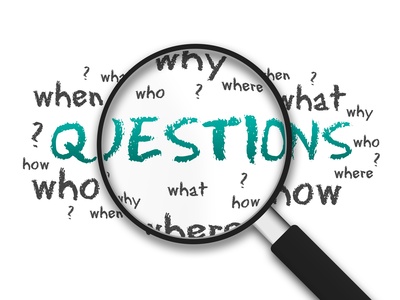 Closing Thoughts
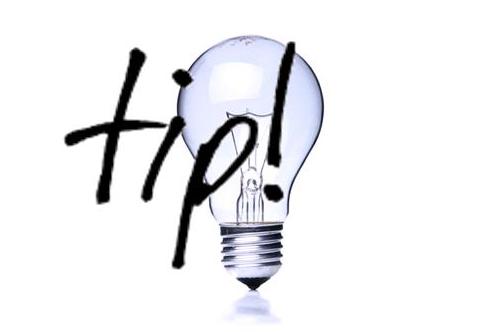 Some activities may be listed multiple times in your local plan…use the code that is most appropriate
Work together with your business office to ensure that your budget codes align with your local plan
Budget modifications = updated local plan.